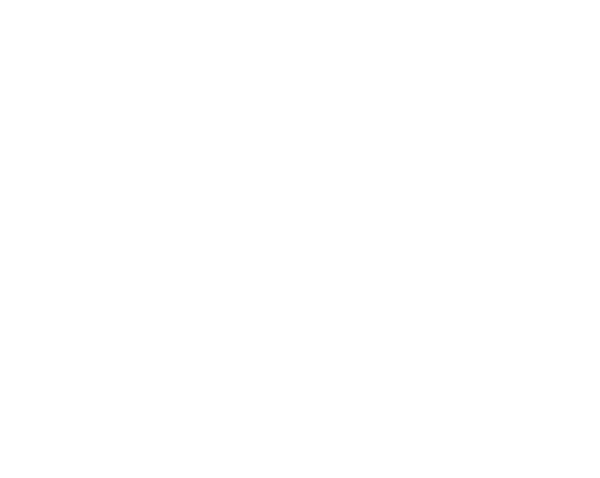 ENCONTRO DO PGM
O QUE É O PGM?
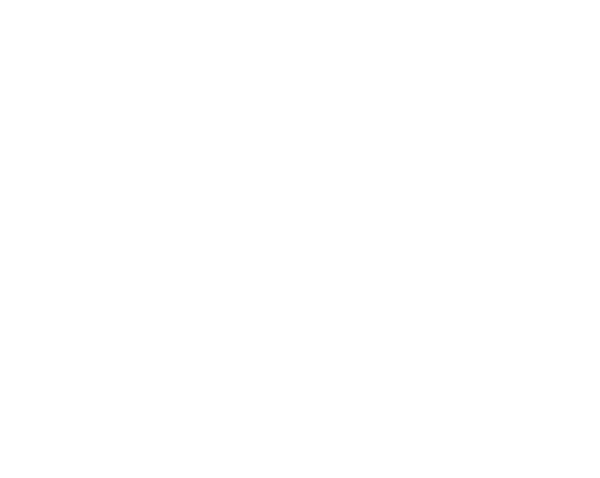 Um pequeno grupo de pessoas que se reúne regularmente para glorificar a Deus por meio do fortalecimento de relacionamentos discipuladores e da multiplicação de discípulos.
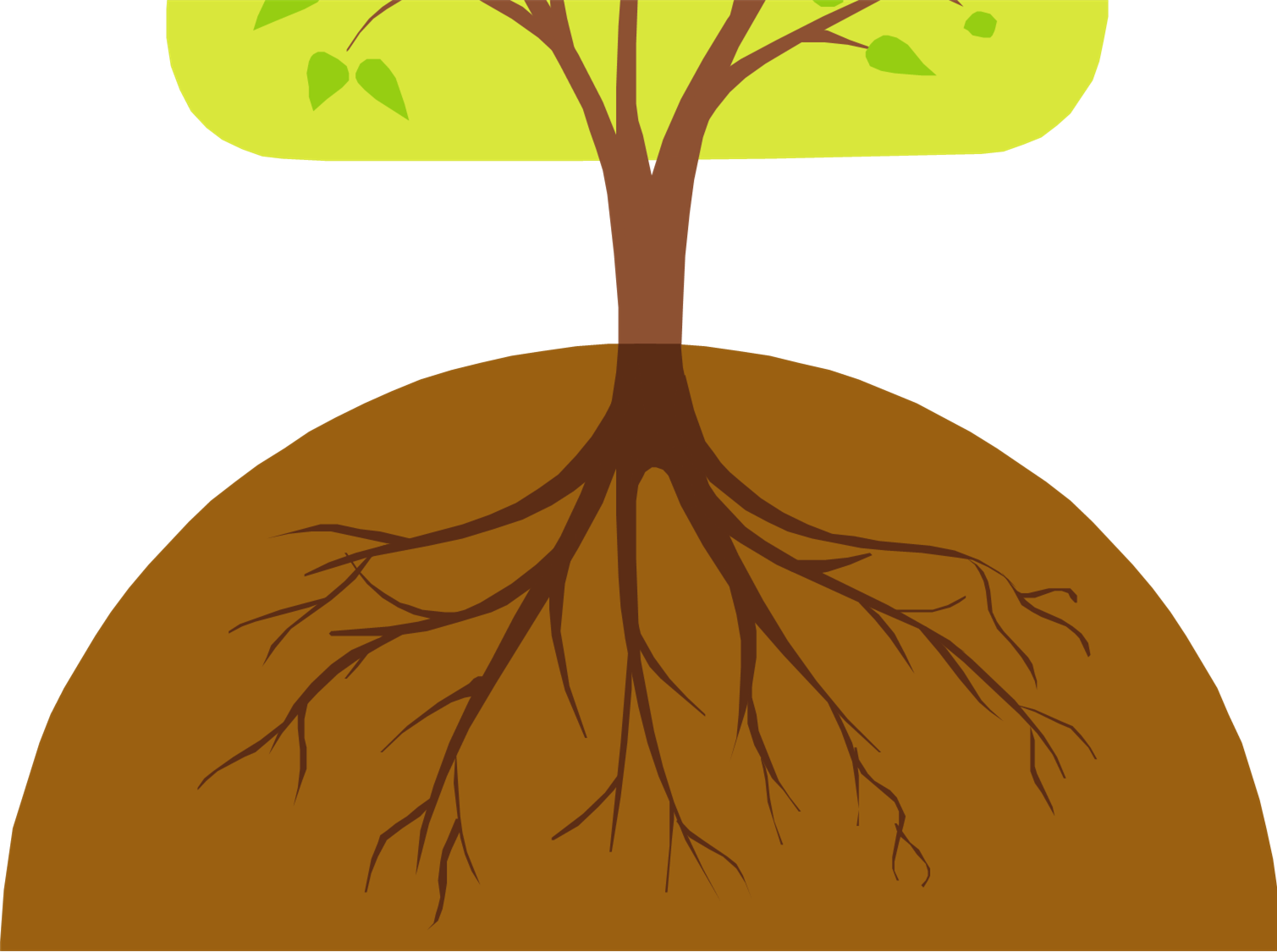 APROFUNDANDO RAÍZES NO PGM
Relacionar-se
Ensinar o
Solicitar
Acolher
Evangelho
Contas
Interceder
Zelar pela
pessoa
O QUE NÃO É O PGM?
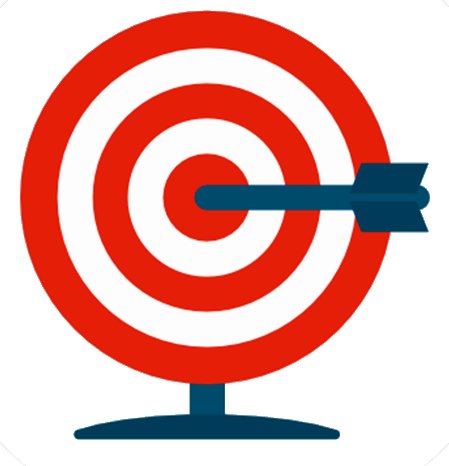 Um clube
Uma panelinha
Uma organização
Algo estático
Um dia por semana
Uma sala de aula
Apenas um estudo bíblico
Um grupo de terapia
Um bando de renegados
Um grupo de oração
Um grupo de tarefa ou grupo ministerial
Reuniões Atraentes – Joel Cominskey – MIC – Pag. 16 e 17
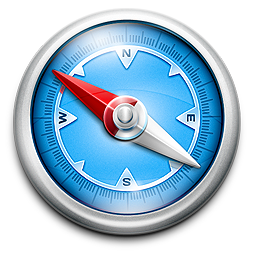 O ROTEIRO DO PGM
O ROTEIRO DO PGM
Quebra-Gelo (5min)
Oração Inicial (5min)
Tempo de Cantar (5min)
Tempo da Palavra (20min)
Tempo de Orar (20min)
Tempo de Multiplicar (5min)
Tempo da Igreja (5min)
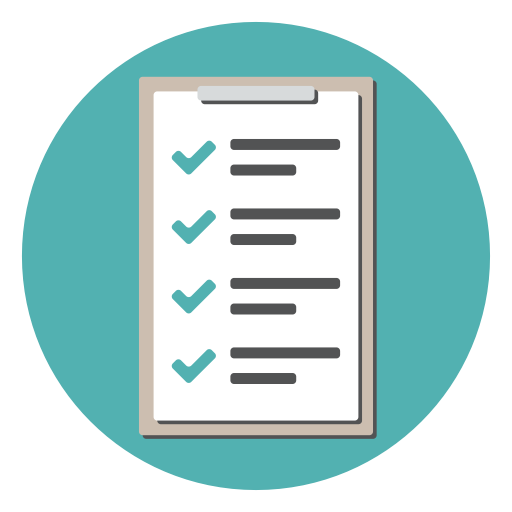 TEMPO DE CANTAR
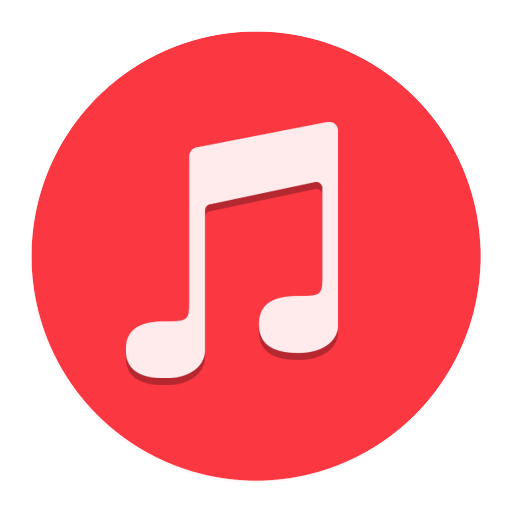 Procure músicas conhecidas.
Não tente reproduzir a adoração do culto dominical. 
Utilize os hinários.
Não use CD com ministrações. 
Evite palmas.
TEMPO DA PALAVRA
Direcione perguntas. 
Envolva todos na discussão.
Não permita a ninguém monopolizar o encontro.
Controle o tempo de cada pergunta. 
Não permita discussões teológicas polêmicas.
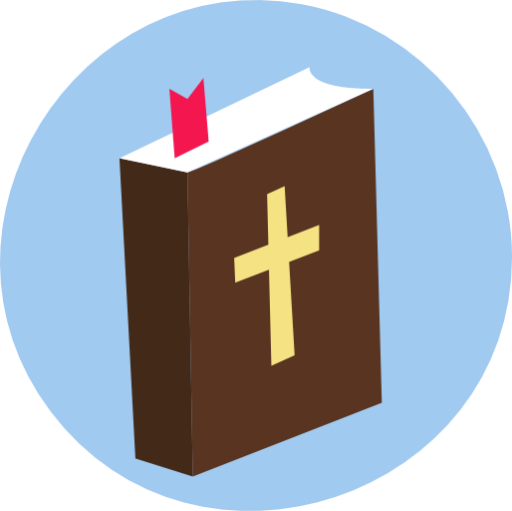 ORAR UNS PELOS OUTROS
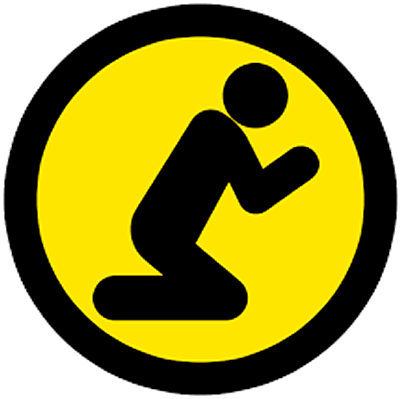 Forme duplas ou trios, preferencialmente os RDs.
Tempo de solicitação de contas
Use os cartões de RD.
Tempo de orar uns pelos outros
Estimule os que não conseguiram.
Anime os que não tentaram. 
Louve a Deus pelos que praticaram.
TEMPO DE MULTIPLICAÇÃO
Planeje eventos de evangelização.
Use o Cartão Alvo de Oração.
Converse sobre a necessidade de compartilhar Cristo.
Pratique a evangelização pessoal.
Intensifique a visão da multiplicação.
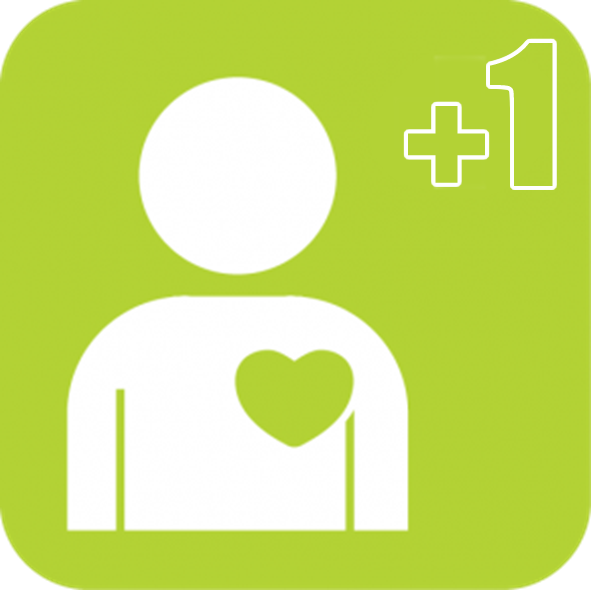 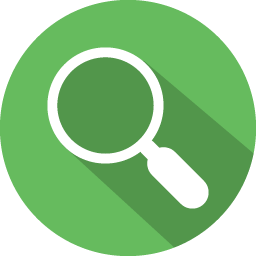 DETALHES FUNDAMENTAIS
DETALHES FUNDAMENTAIS
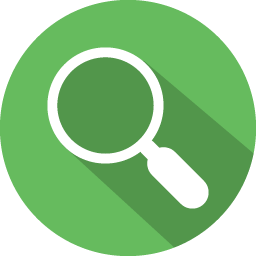 Ter criatividade
Compartilhar responsabilidades
Preparar o lanche com simplicidade 
Fazer rodízio de residências ou ter PGM fixo (vantagens e desvantagens)
Valorizar os visitantes
Tratar bem as pessoas
DETALHES FUNDAMENTAIS
Terminar os encontros no horário
Comemorar aniversários
Participar dos cultos
Cadeiras em forma de círculo
Desenvolver “quebra-gelo”
Testemunhar motivos de louvor
Facilitar a conversa no compartilhamento 
Compartilhar a “visão do grupo” com os visitantes
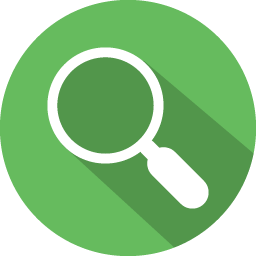 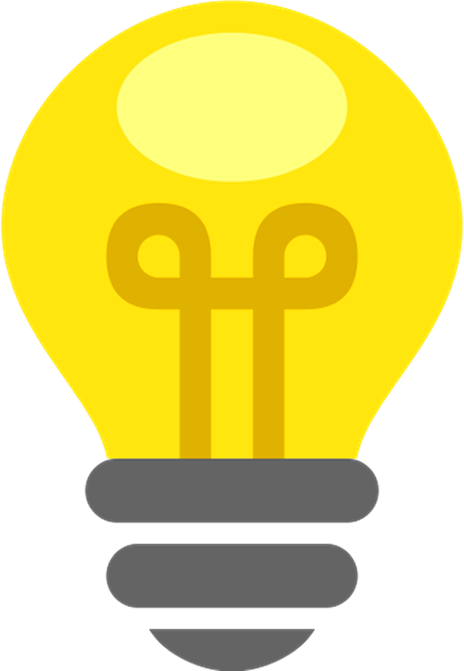 MATERIAIS DE APOIO
MATERIAIS DE APOIO
Canetas
Cartão Alvo de Oração
Guia de Solicitação de Contas
Ficha para novos membros do PGM 
Roteiro para PGM Infantil
Livro de cânticos ou cópias com as letras
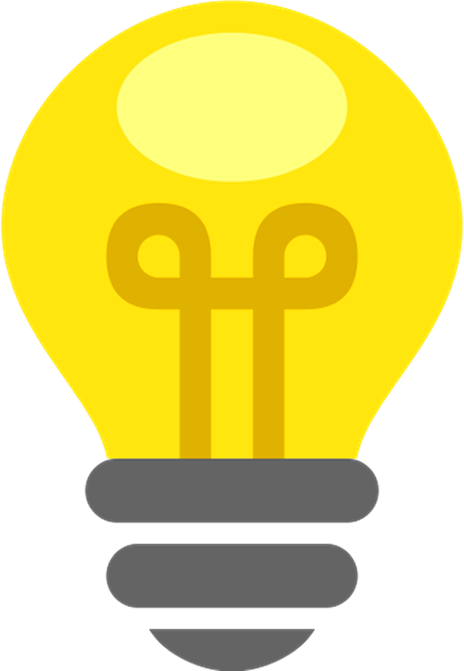 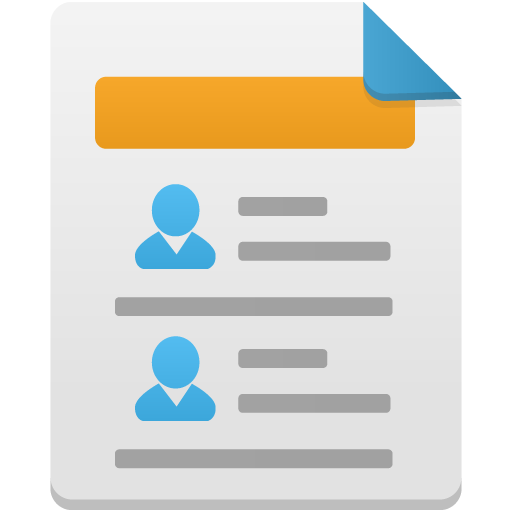 RELATÓRIOS
RELATÓRIOS
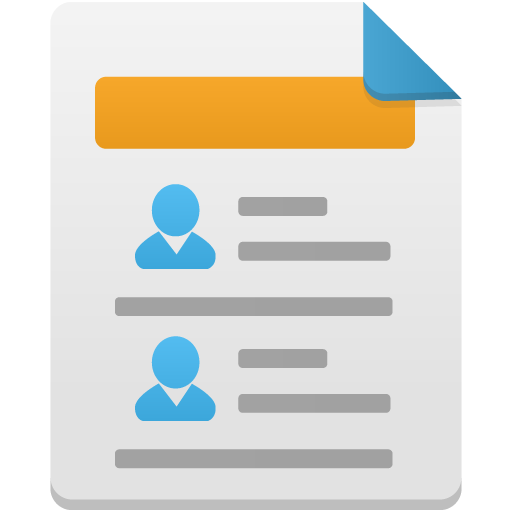 Presença de visitantes nos encontros
Número de membros do PGM, conferindo a frequência real
Número de pessoas já incluídas no processo de RD
Número de pessoas envolvidas em grupos de estudo
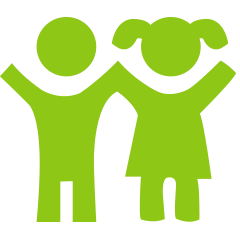 CRIANÇAS NO PGM
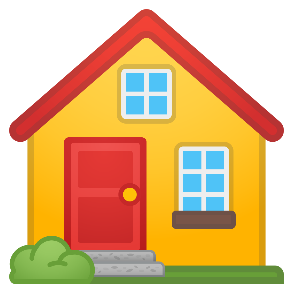 A FAMÍLIA HOSPEDEIRA
A FAMÍLIA HOSPEDEIRA
Amar pessoas
Convidar pessoas
Oferecer um ambiente acolhedor 
Lanches e momento de comunhão
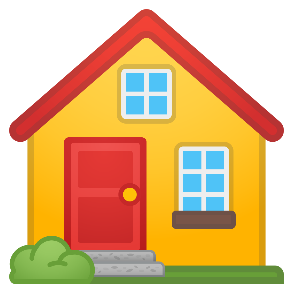 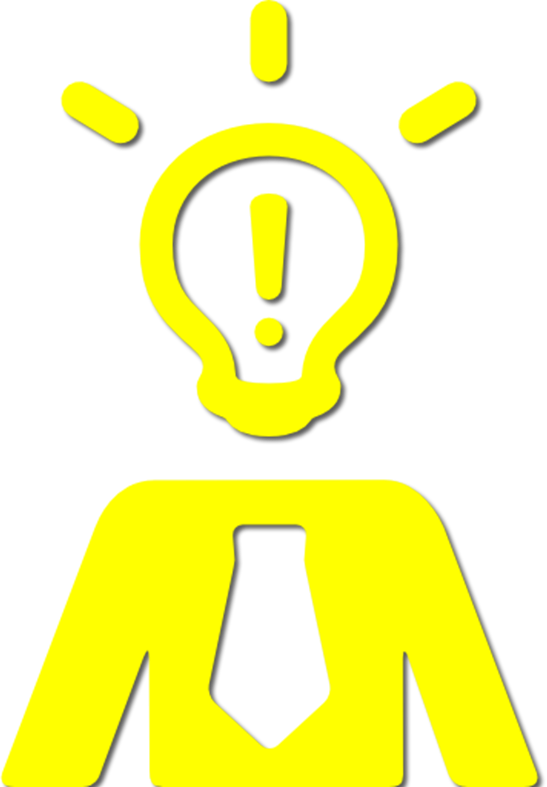 1 – Qual a diferença do Encontro do PGM para um culto no lar?

2 – Comente sobre a importância da multiplicação dos PGMs para que alcancemos mais vidas e famílias em toda a cidade.